Budgeting revision – A2
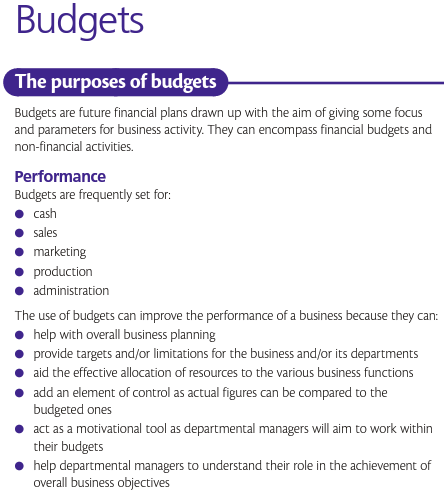 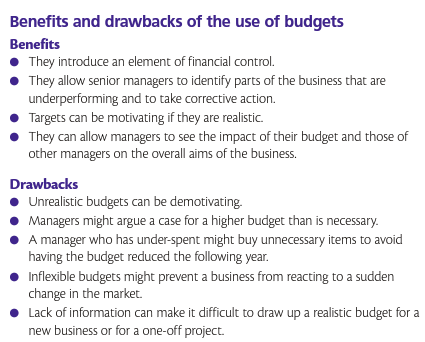 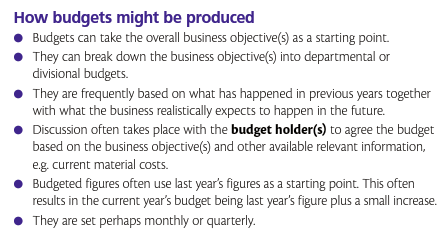 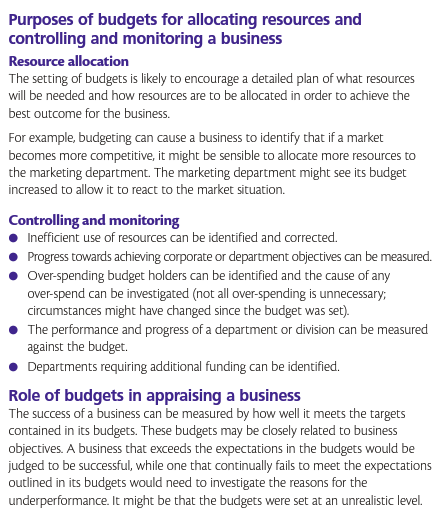 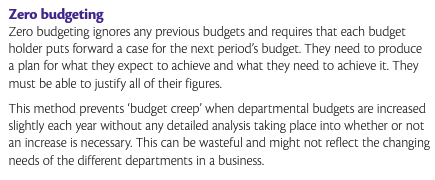 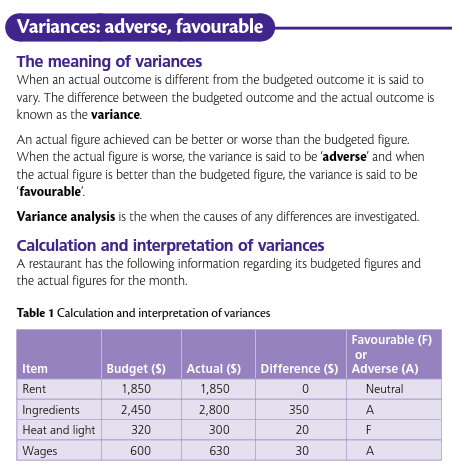 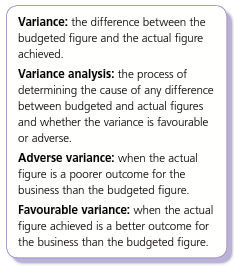 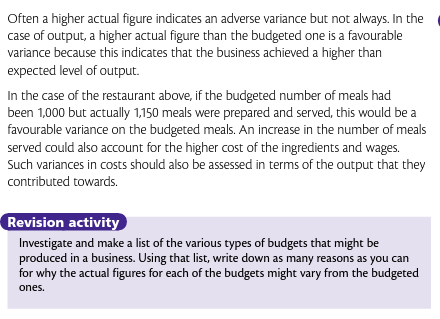